「MD3056電視棒」使用教學
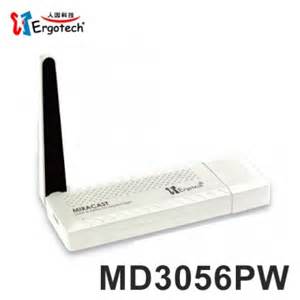 規格說明
CPU ARM Cortex A9 1.2GHz
3D 影像加速器 Mali-400 GPU
內建系統RAM 256MB DDRIII SDRAM
影片支援解析度 FullHD 1080P
Miracast  相容於 Miracast協定
dlna 相容於 dlna協定
AirPlay   支援Airplay影音串流
內建USB 埠 Micro USB埠1組(供電使用)
HDMI端子 HDMI 一組
操作範圍 有效距離: 4公尺      最遠距離:6公尺以上
模式切換按鈕
電視棒內部設定
將電視棒接上電視
切換DLNA模式
AirPlay鏡射
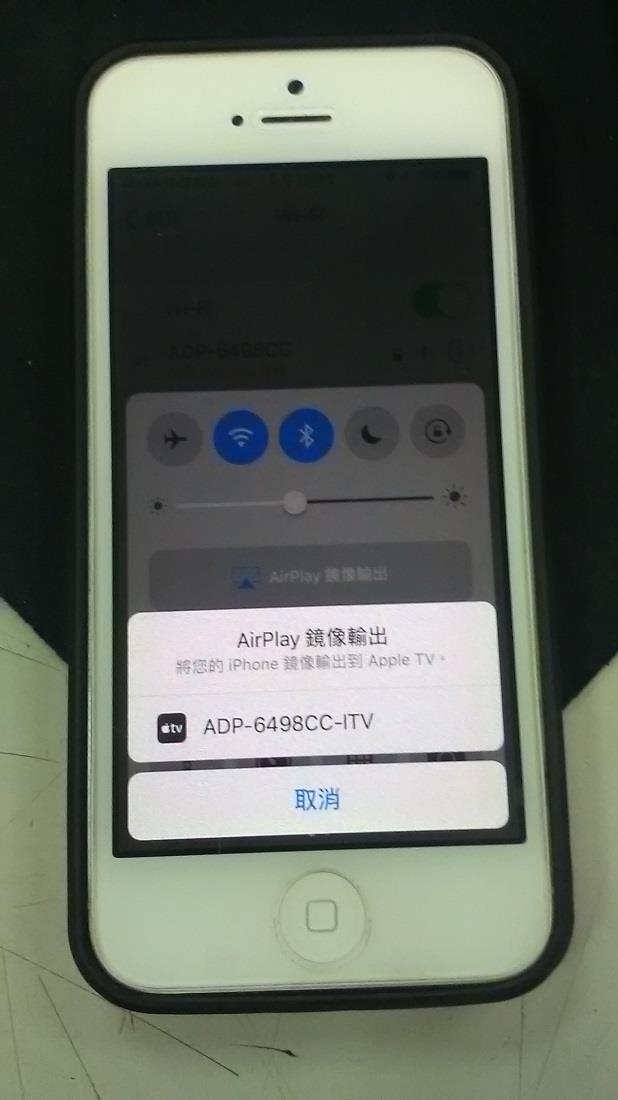 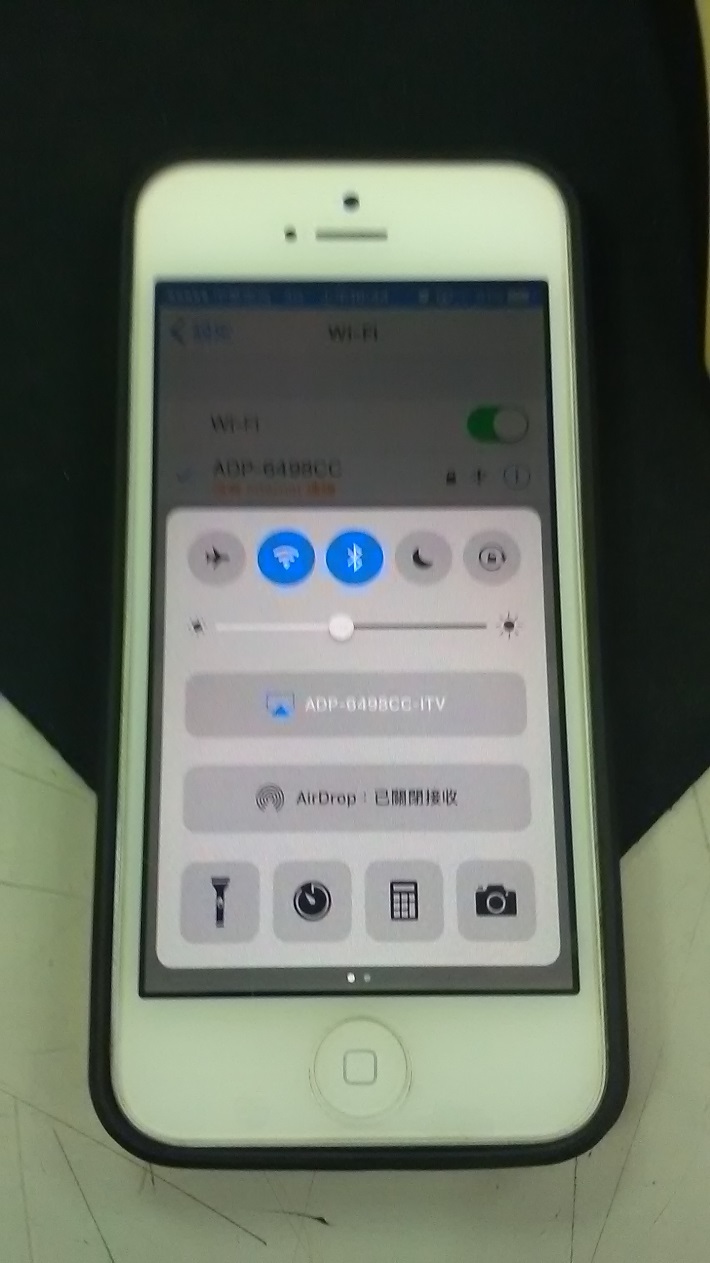 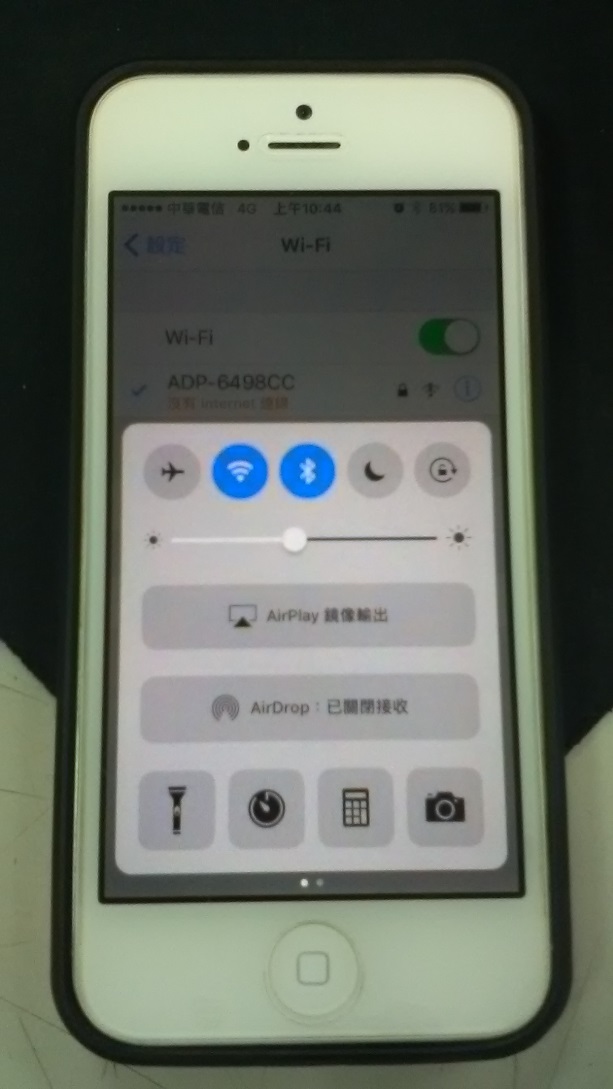 5
電視棒內部設定
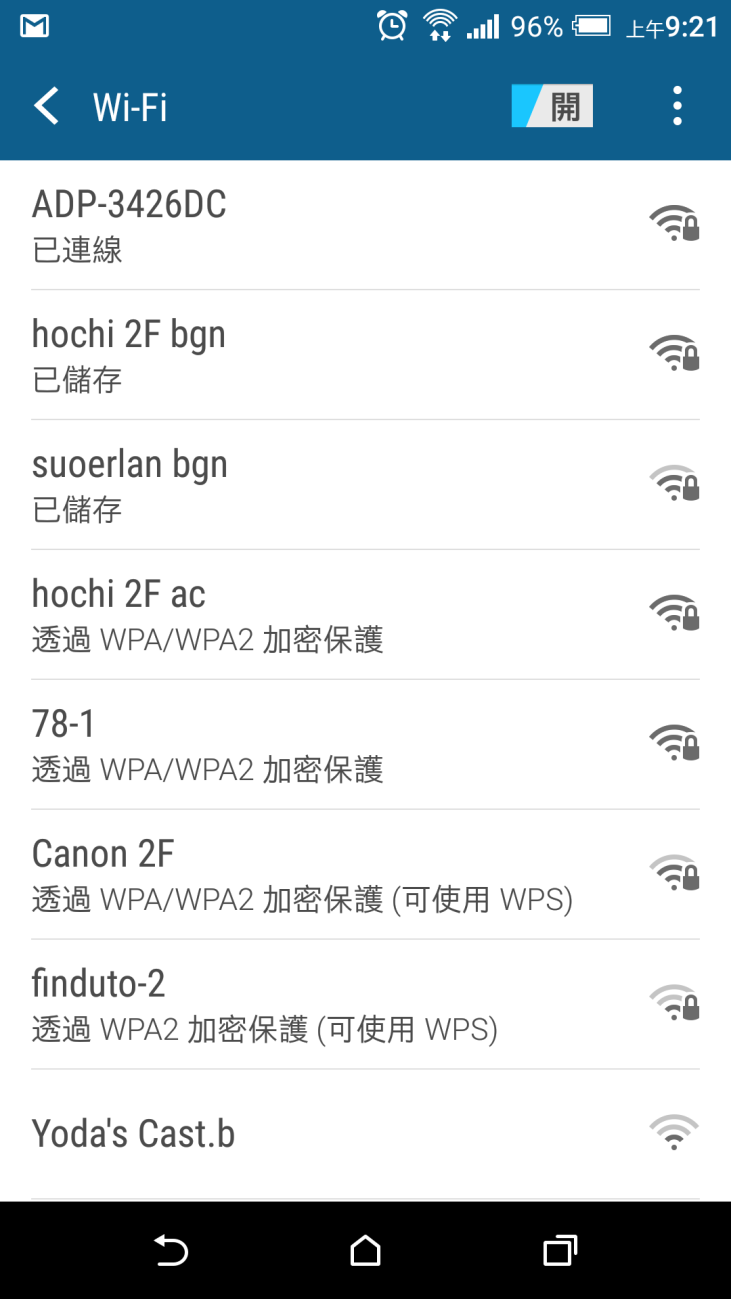 打開手機連接電視棒
選擇ADP-XXXXXX
預設密碼:12345678
電視棒內部設定
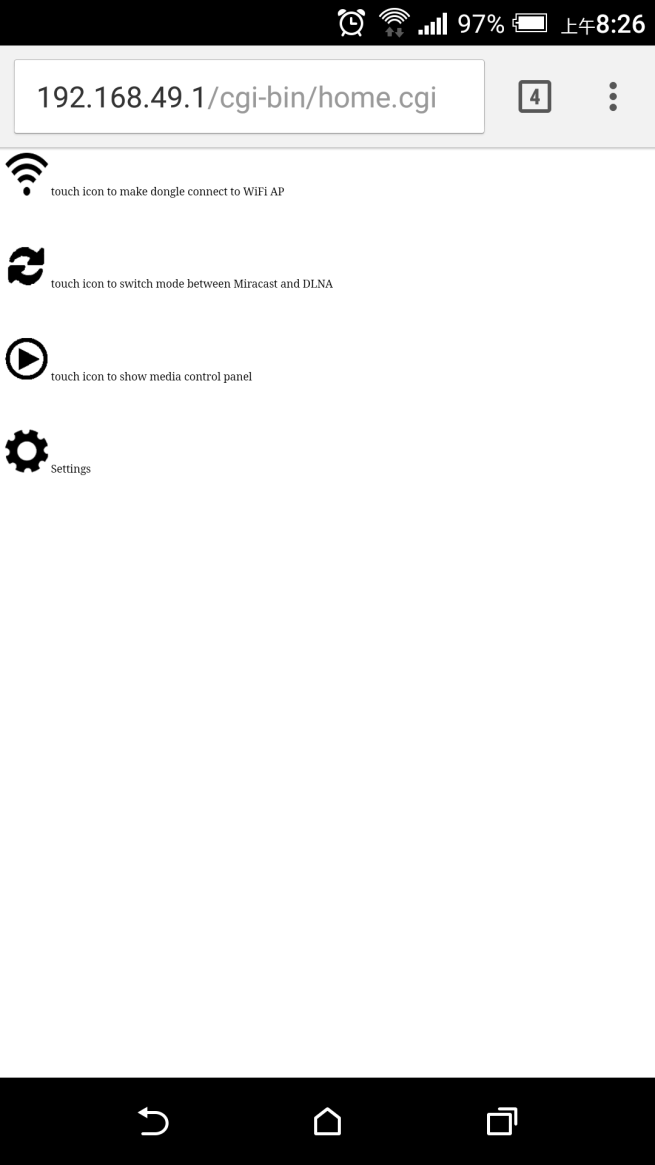 打開瀏覽器
預設IP:192.168.49.1
電視棒內部設定
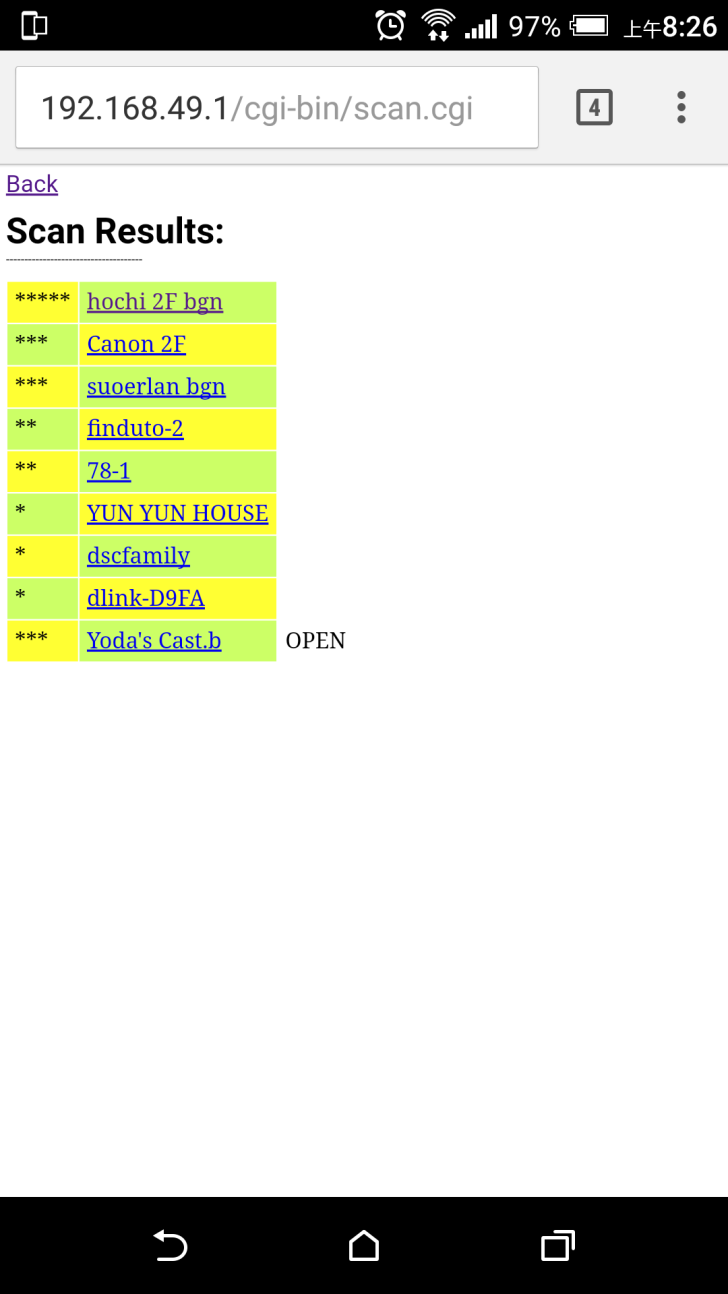 選擇要連線的AP
電視棒內部設定
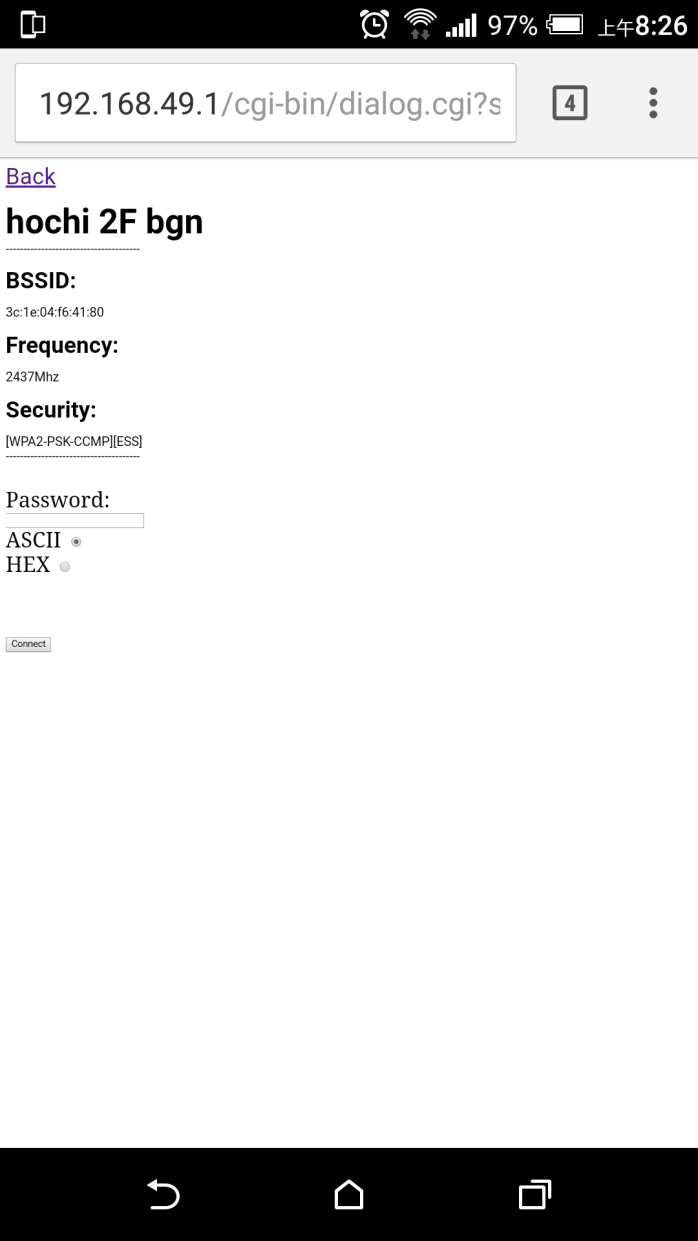 輸入認證密碼
電視棒內部設定
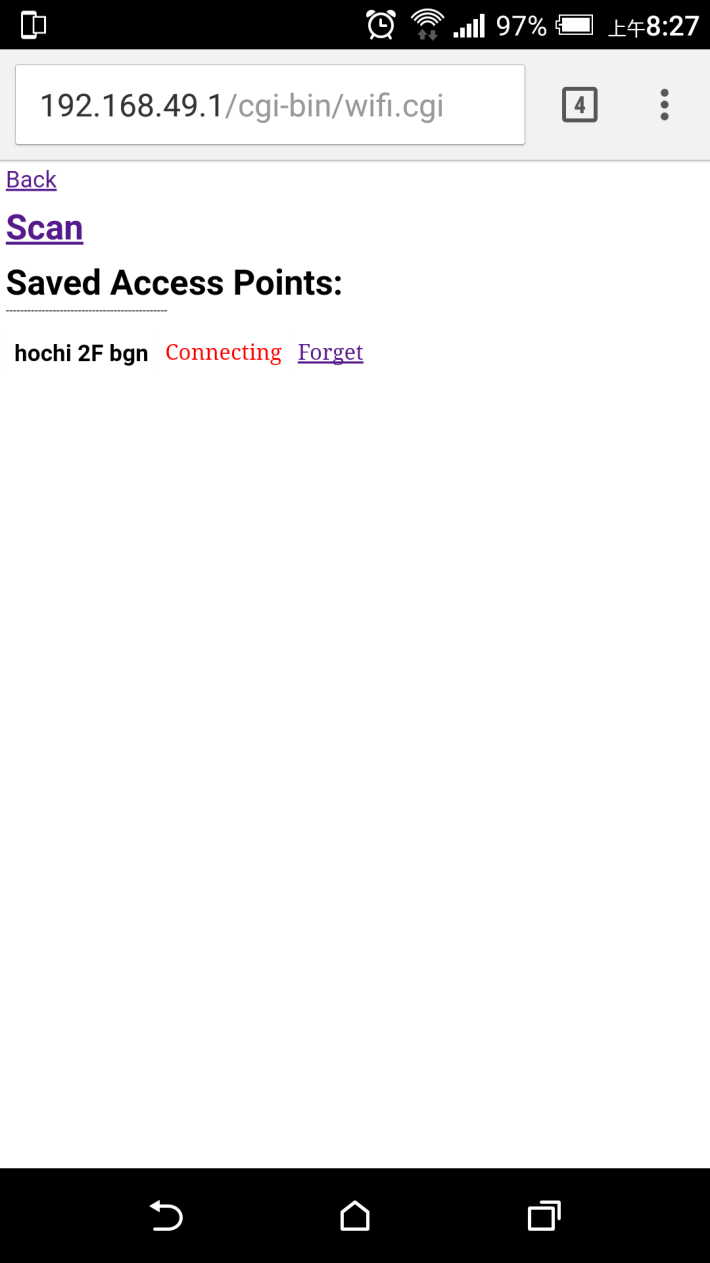 成功連線後出現AP名稱
電視棒內部設定
Miracast模式
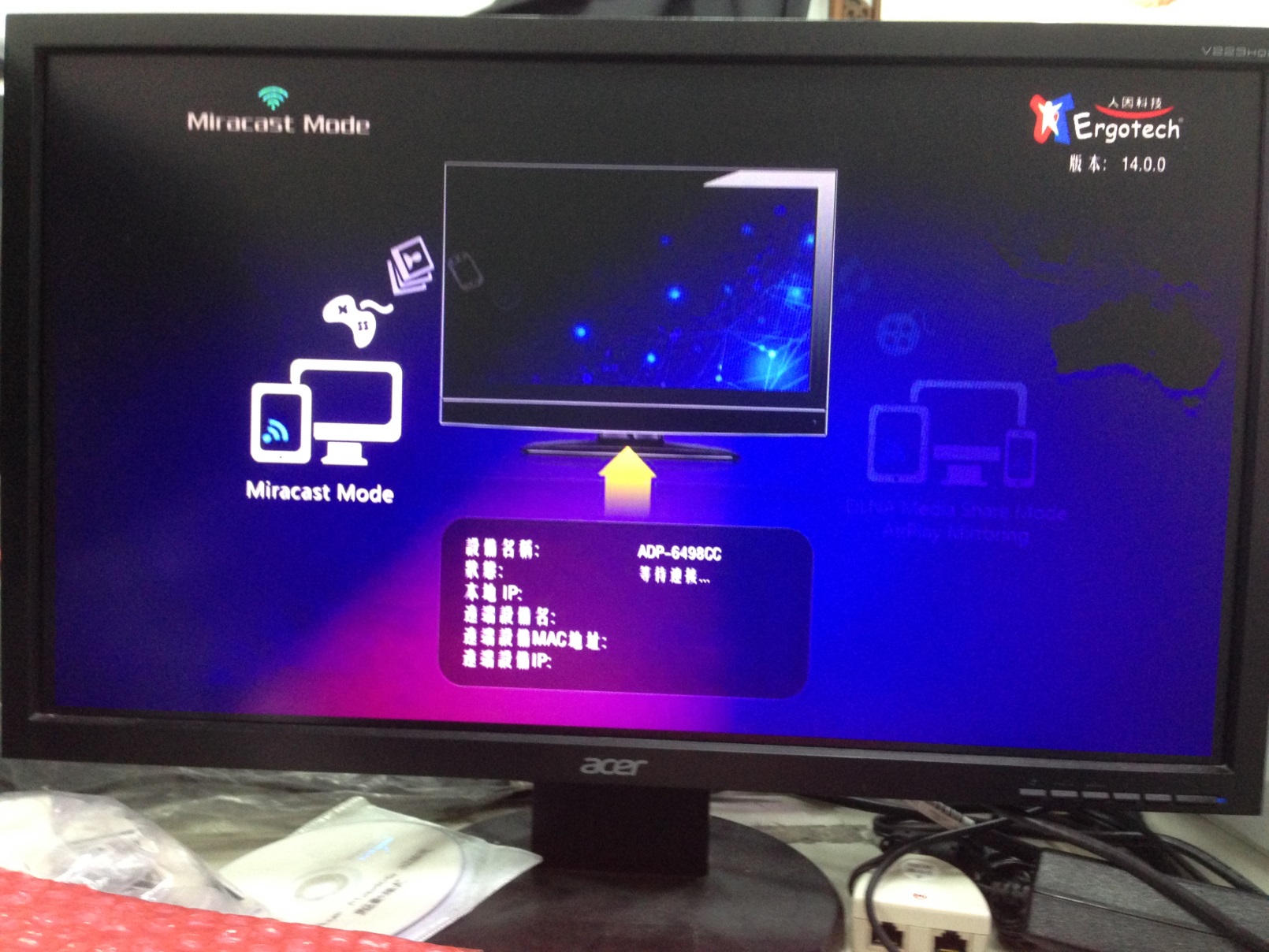 Miracast鏡射
HTC	設定 → 媒體輸出
ASUS	設定 → 更多 → Play To
Samsung	快速連接 → Screen Mirroring
SONY	設定 → Xperia連線 → 螢幕同步顯示
小米	設定 → 更多無線連接 → 無線顯示
LG		設定 → 共享&連接 → Miracast
Google	設定 → 顯示 → Miracast
InFocus	設定 → 投放螢幕 → 啟用無線螢幕分享
OPPO	設定 → 更多無線設定 → Wi-Fi顯示
Huawei	捷徑 → 多螢幕
acer	設定 → 顯示 → 無線螢幕分享